CSE 331Software Design & Implementation
Dan Grossman
Spring 2015
Course Victory Lap
(Based on slides by Mike Ernst, Dan Grossman, David Notkin, Hal Perkins)
Today
Reminder: Do your course evaluations (!)

Final-exam information

Last few topics in previous lecture as needed

Course “victory lap”
High-level overview of main ideas and goals
Connection to homeworks
Context

Also:
Thank-yous
Time permitting: Free-form Q&A
CSE331 Spring 2015
2
Final-exam information
Monday, 8:30-10:20AM

Very heavily weighted toward second half of course

See email from me and sample exams

As usual, “tough but fair and rewarding”
CSE331 Spring 2015
3
Victory Lap
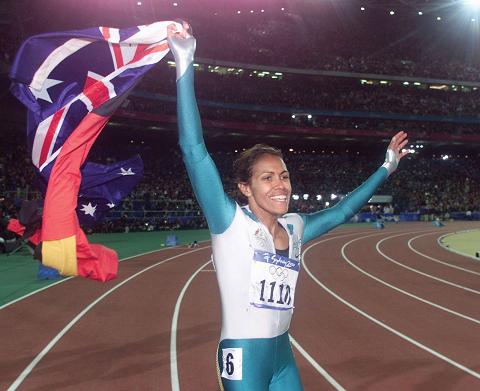 A victory lap is an extra trip 
around the track 
By the exhausted victors 
	(that’s us) 

Review course goals
Slides from Lecture 1
What makes CSE331 special
CSE331 Spring 2015
4
Huge thanks to the folks who made it work
Infrastructure: Vinod, Chris

Sections: Kevin, Vinod

Grading: Uldarico, Naruto, Chris, Kevin, Vinod

Office hours, email questions, etc.: all

This course is itself a sophisticated system 
requiring savvy design and implementation

Except for svn problems (“not our fault” ), everything has been eerily smooth.
CSE331 Spring 2015
5
3 slides from Lecture 1…
CSE331 Spring 2015
6
10 weeks ago: Welcome!
We have 10 weeks to move well beyond novice programmer:

Larger programs
Small programs are easy: “code it up”
Complexity changes everything: “design an artifact”
Analogy: using hammers and saws vs. making cabinets (but not yet building houses)

Principled, systematic software: What does “it’s right” mean? How do we know “it’s right”?  What are best practices for “getting it right”?

Effective use of languages and tools: Java, IDEs, debuggers, JUnit, JavaDoc, Subversion, …
Principles are ultimately more important than details
You will forever learn details of new tools/versions
CSE331 Spring 2015
7
10 weeks ago: Goals
CSE 331 will teach you to how to write correct programs

What does it mean for a program to be correct?
Specifications

What are ways to achieve correctness?
Principled design and development
Abstraction and modularity
Documentation

What are ways to verify correctness?
Testing
Reasoning and verification
CSE331 Spring 2015
8
10 weeks ago: Managing complexity
Abstraction and specification
Procedural, data, and control flow abstractions
Why they are useful and how to use them
Writing, understanding, and reasoning about code
Will use Java, but the issues apply in all languages
Some focus on object-oriented programming
Program design and documentation
What makes a design good or bad (example: modularity)
Design processes and tools
Pragmatic considerations
Testing
Debugging and defensive programming
[more in CSE403: Managing software projects]
CSE331 Spring 2015
9
Some new slides to tie the pieces together…
CSE331 Spring 2015
10
Divide and conquer:Modularity, abstraction, specs
No one person can understand all of a realistic system

Modularity permits focusing on just one part

Abstraction enables ignoring detail

Specifications (and documentation) formally describe behavior

Reasoning relies on all three to understand/fix errors
Or avoid them in the first place
Proving, testing, debugging: all are intellectually challenging
CSE331 Spring 2015
11
How CSE 331 fits together
Lectures:  ideas
 Assignments:  get practice
Specifications
Testing
Subtyping
Equality & identity
Generics
Design patterns
Reasoning, debugging
Events
Systems integration
Design classes
Write tests
Write subclasses
Override equals, use collections
Write generic classes
Larger designs; MVC
Correctness, testing
GUIs
N/A
CSE331 Spring 2015
12
What you have learned in CSE 331
Compare your skills today to 10 weeks ago
Theory:  abstraction, specification, design
Practice:  implementation, testing
Theory & practice:  correctness

Bottom line aspiration:  Much of what we’ve done would be easy for you today
This is a measure of how much you have learned

There is no such thing as a “born” programmer!
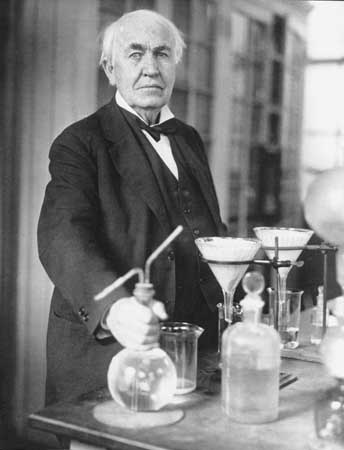 Genius is 1% inspiration and 99% perspiration.
                                            Thomas A. Edison
CSE331 Spring 2015
13
[Speaker Notes: Practice:  also “teamwork” in some terms.]
What you will learn later
Your next project can be much more ambitious
But beware of “second system” effect

Know your limits
Be humble (reality helps you with this)

You will continue to learn
Building interesting systems is never easy
Like any worthwhile endeavor
Practice is a good teacher
Requires thoughtful introspection
Don’t learn only by trial and error!
Voraciously consume ideas and tools
CSE331 Spring 2015
14
What comes next?
Courses
CSE 403 Software Engineering
Focuses more on requirements, software lifecycle, teamwork
Capstone projects
Any class that requires software design and implementation

Research
In software engineering & programming systems
In any topic that involves software

Having an impact on the world
Jobs (and job interviews)
Larger programming projects
CSE331 Spring 2015
15
Last slide
System building is fun!
It’s even more fun when you’re successful

Pay attention to what matters
Take advantage of the techniques and tools you’ve learned (and will learn!)

On a personal note:
Don’t be a stranger: I love to hear how you do in CSE and beyond as alumni

 Time for “ask anything you want”?
CSE331 Spring 2015
16